Vocab Week 3
Ms. Burton
Warm-Up
Vocabulary List 3
Collegiate (Adjective) – Relating to a college or its students.
Prosecute (Verb) – Institute legal proceedings against.
Gritty (Adjective)- Hardy or resolute. 
Appall (Verb)- Greatly dismay or horrify. 
Forge (Verb)- To advance steadily.
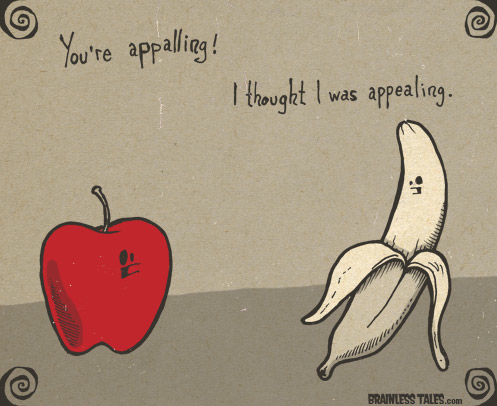 Vocabulary List 3
Mourning (Noun)- The expression of deep sorrow for someone who has died. 
Impromptu (Adjective)- Done without being planned.
Discharge (Verb)- Tell someone officially that they can or must leave. 
Accessory (Noun)- Someone who gives assistance to the perpetrator of a crime. 
Convict (Noun)- A person found guilty of a criminal offense.
Vocabulary List 3
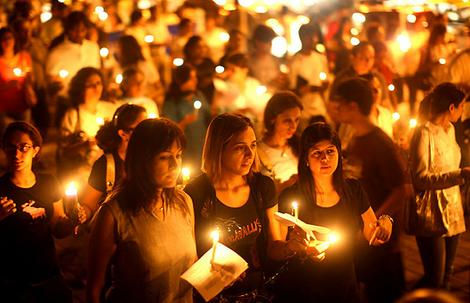 Adverbs
An adverb modifies a verb, an adjective, another adverb, a phrase, or a clause. 
An adverb indicates manner, time, place, cause, or degree. 
Manner: She quickly made the dress. 
Time: She made the dress yesterday. 
Place: The dress is here. 
Cause: I wear sunglasses to look cool. 
Degree: That is the farthest I have ever jumped.
Adverbs
Adverbs answer the questions “How” “where” “when” and “how much”
How did you speak? 
Where did you shop?
When did you do eat?
How much did you spend?
Adverbs
For each verb or adjective, use an adverb to modify it:
Accelerate
Expand
Soar
Urge
Tackle
Beautiful
Weep
Rap
Dance
Levitate
Float
Gritty
Appalling
Adverbs
Choose five of the words, and write a sentence using your adverb.
For example:
I aggressively tackled the other football players.
Beyonce is incredibly beautiful.
Miley Cyrus danced disgustingly at the MTV VMAs.
Adverbs
Homework: 
Adverb worksheet due Wednesday. 
Quiz on Vocabulary and Adverbs on Friday.
Symbol Share
State what your symbol is, and how it symbolizes you, your culture, or our society.
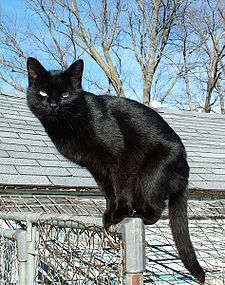